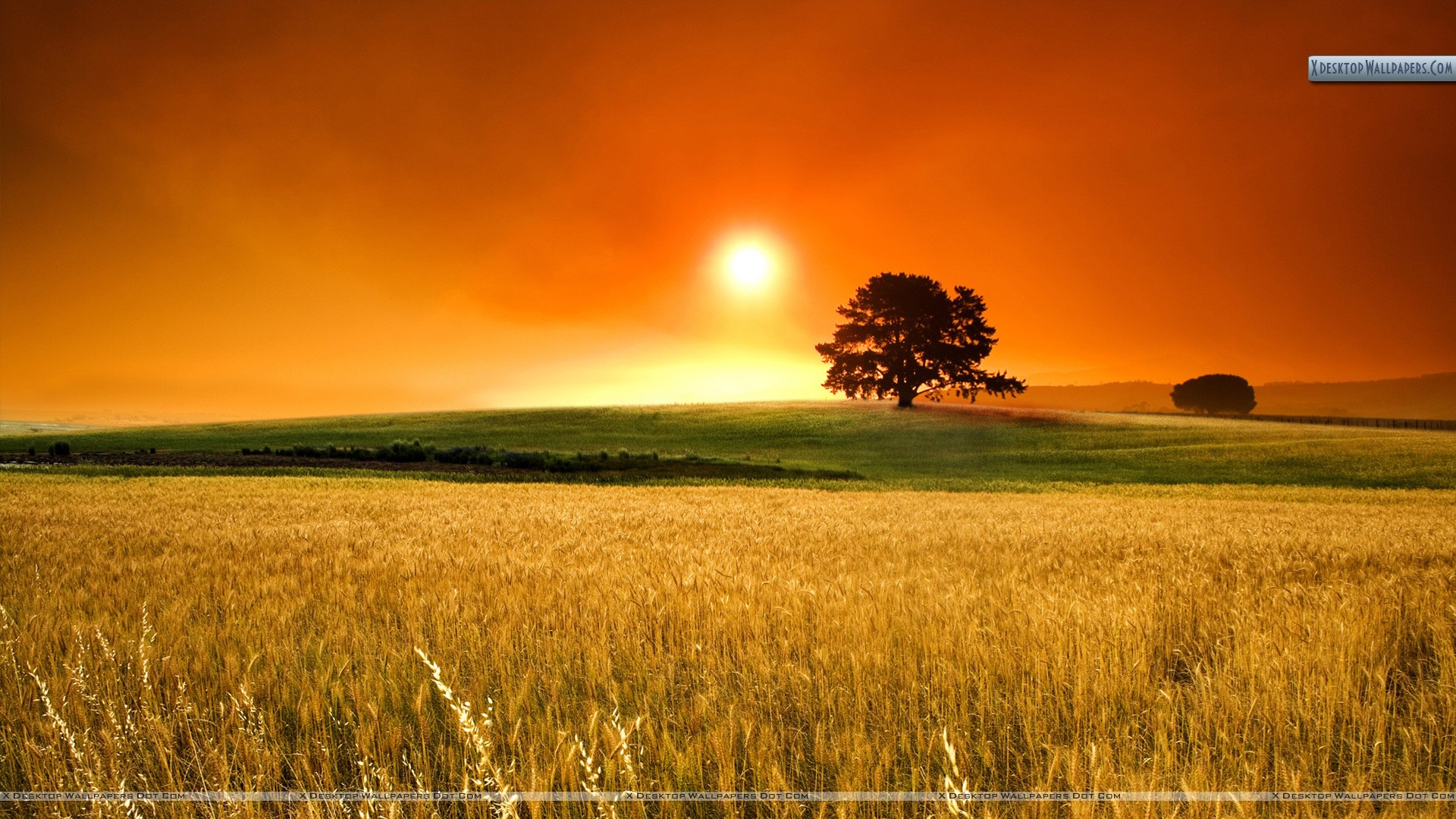 স্বাগতম
পরিচিতি
মোঃ ইকবাল হোসেন 
সহকারী শিক্ষক
বিশাউড়া সরকারি প্রাথমিক বিদ্যালয়
E-mail:iqhussain26@gmail.com
পাঠ পরিচিতি
শ্রেণীঃ			    নবম
পাঠের অধ্যায়ের নামঃ কৃষিজ উৎপাদন
শিক্ষার্থী সংখাঃ 	     ১১২ জন
সময়ঃ 			     ৫০ মিনিট
পাঠ পরিকল্পনা
পাঠের শিরোনাম
ঔষধি উদ্ভিদ ও তার ব্যবহার
শিখন ফল
এই পরিচ্ছেদ পাঠ শেষে শিক্ষার্থীরা  --------
ঔষধি উদ্ভিদের সংজ্ঞা লিখতে পারবে।
   কয়েকটি ঔষধি উদ্ভিদ ও তাদের ব্যবহৃত অংশ শনাক্তকরন    
   করতে পারবে।
   ঔষধি উদ্ভিদের বিভিন্ন ব্যবহার বর্ণনা করতে পারবে।
   ঔষধি উদ্ভিদ ব্যবহারের অর্থনৈতিক গুরূত্ব আরোপ করতে
   পারবে।
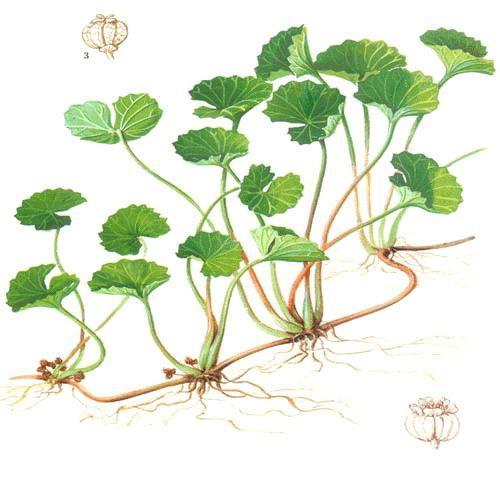 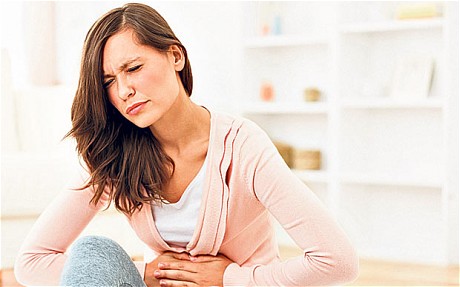 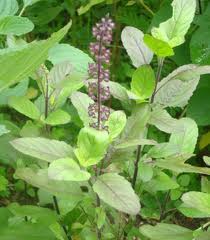 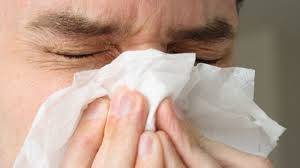 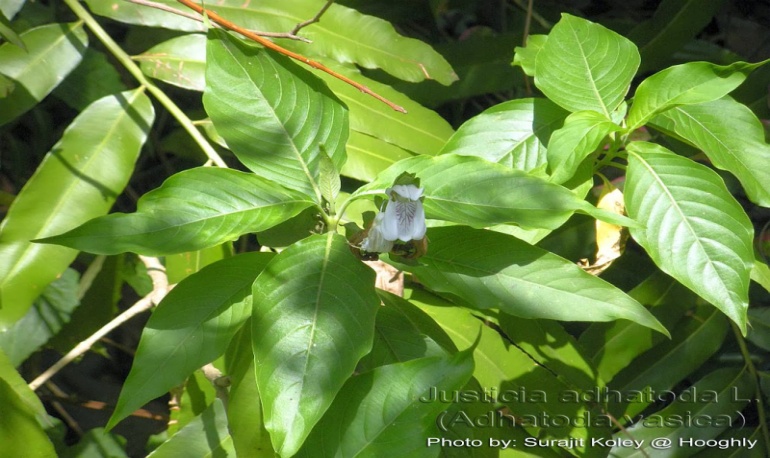 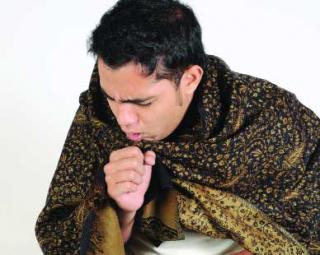 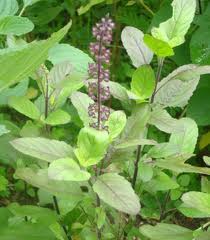 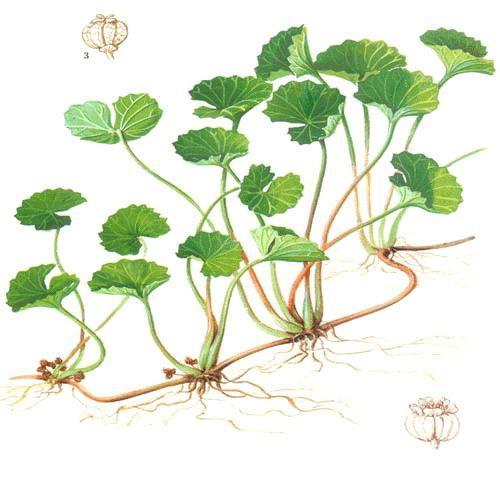 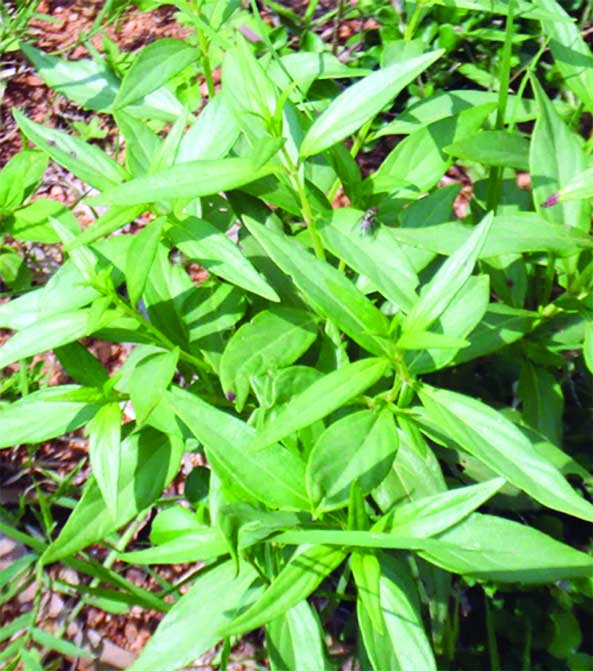 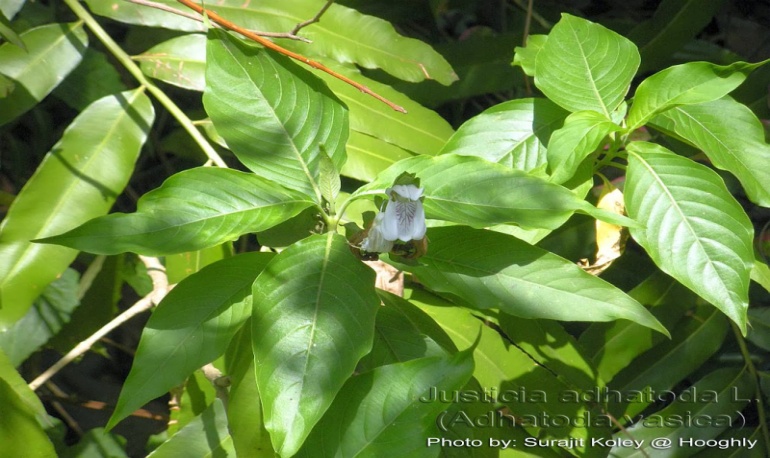 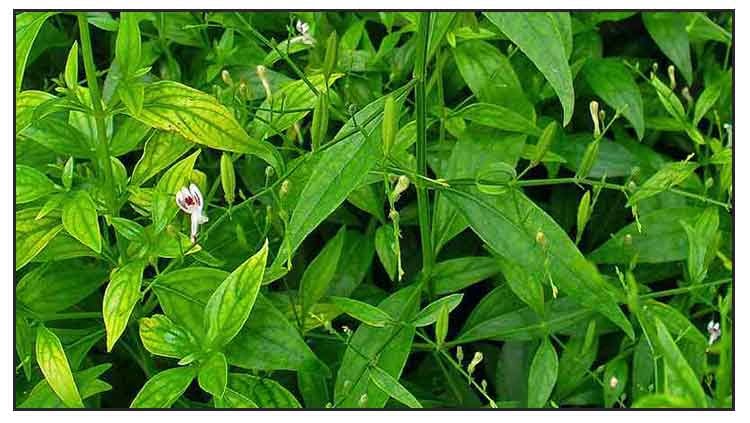 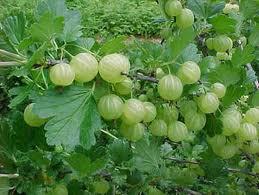 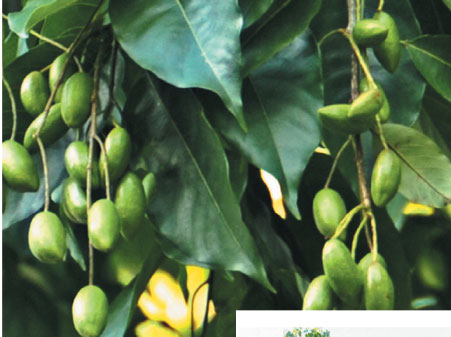 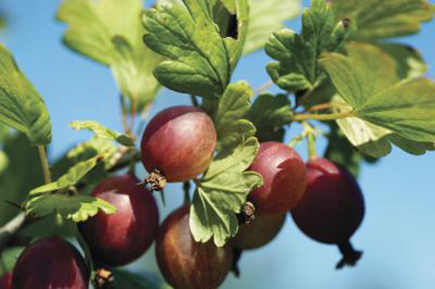 একক কাজ
ঔষধি উদ্ভিদ কি লিখ।
৫ মিনিট
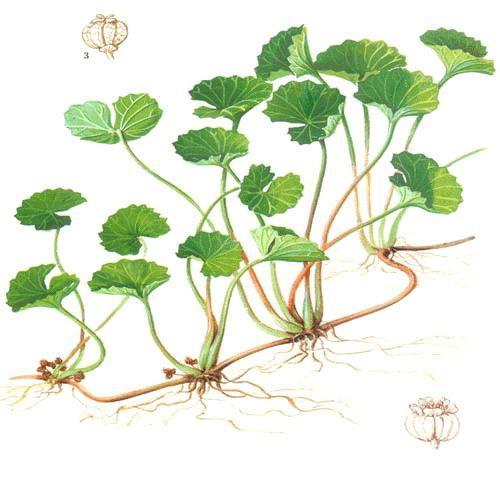 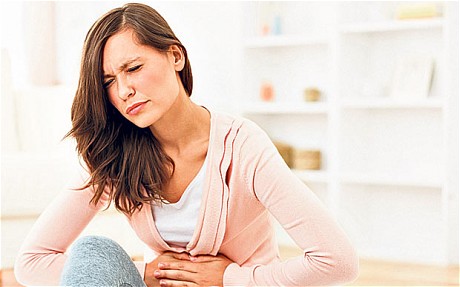 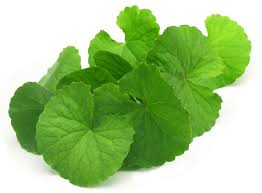 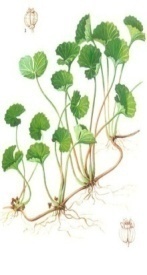 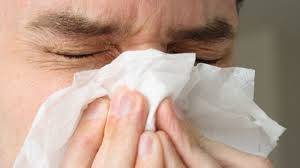 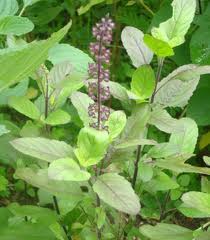 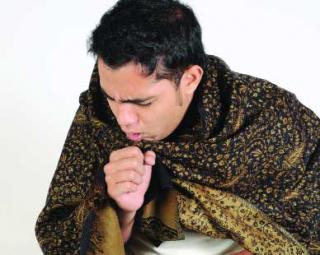 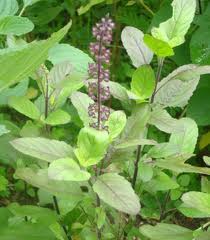 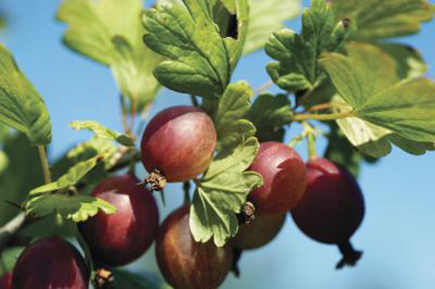 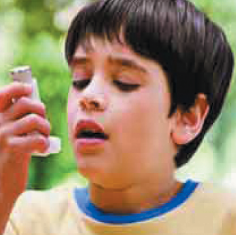 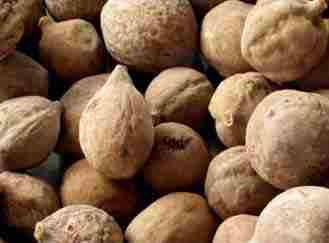 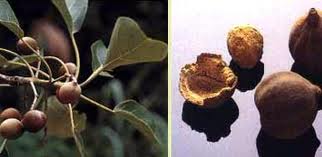 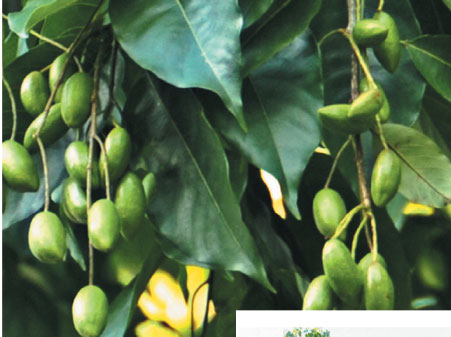 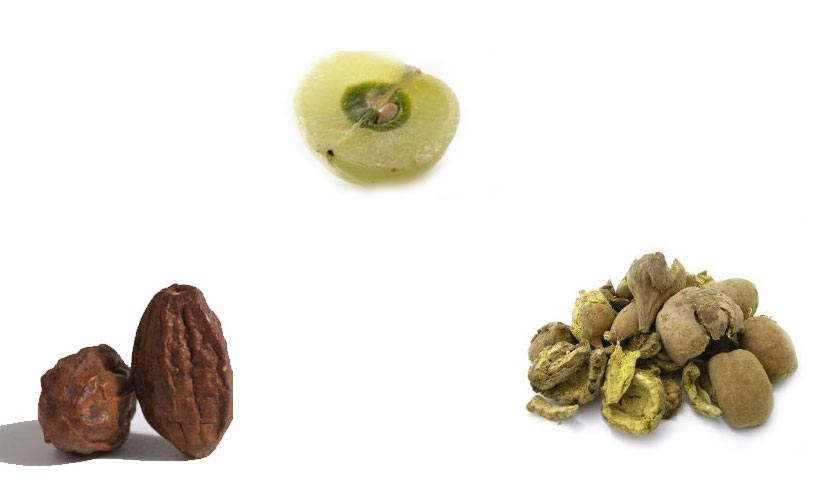 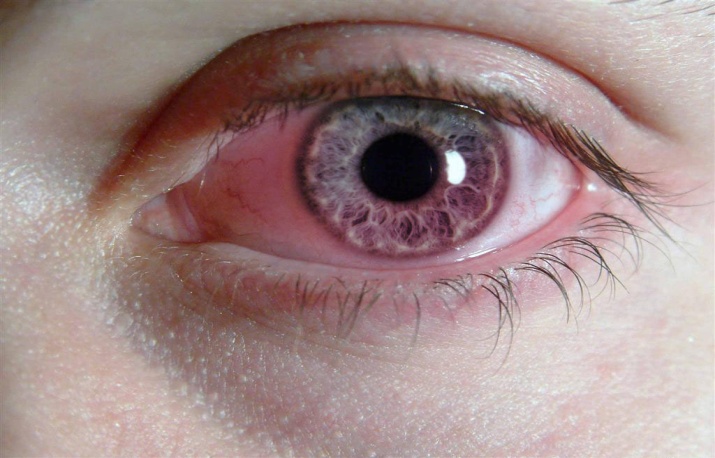 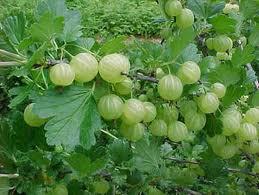 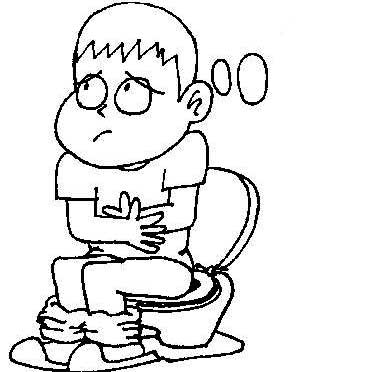 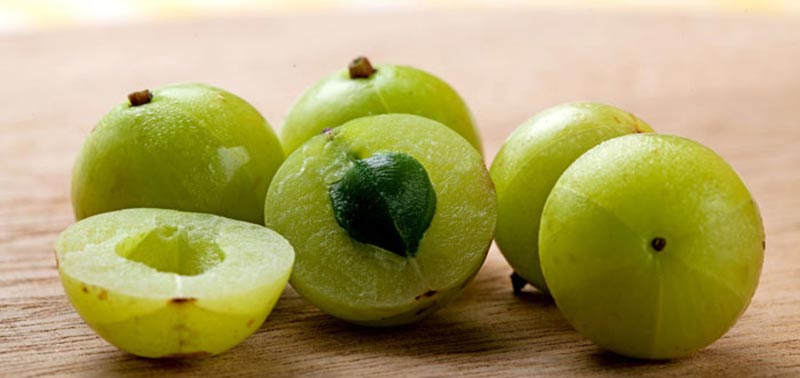 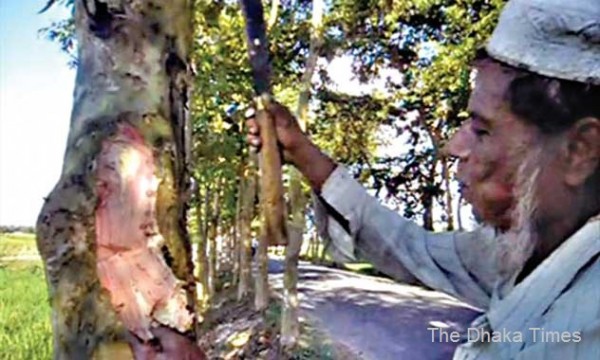 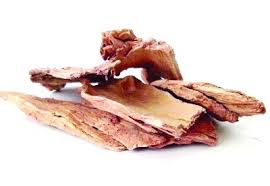 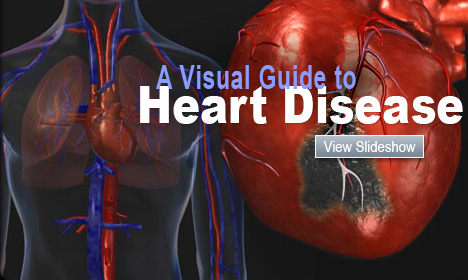 কর্মপত্র
কয়েকটি ঔষধি উদ্ভিদ, তাদের ব্যবহৃত অংশের নাম ও ব্যবহার লিখ।
৫ মিনিট
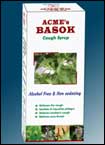 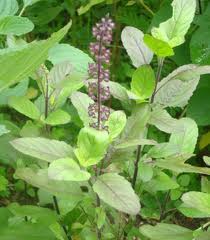 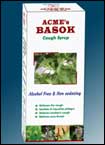 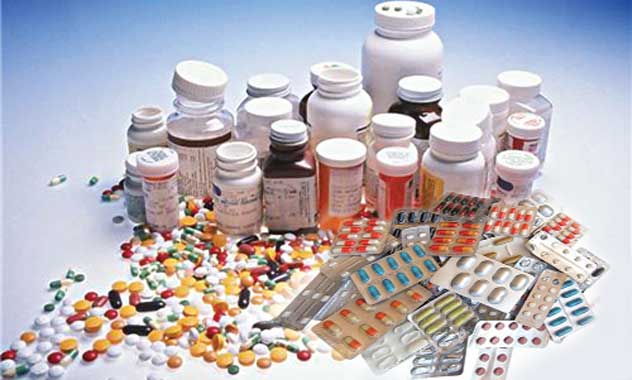 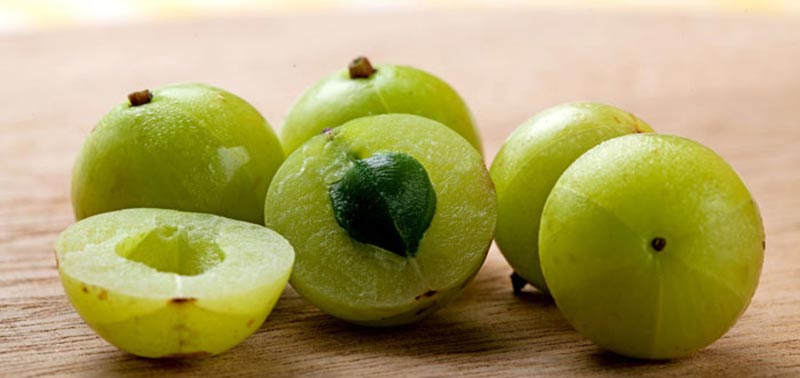 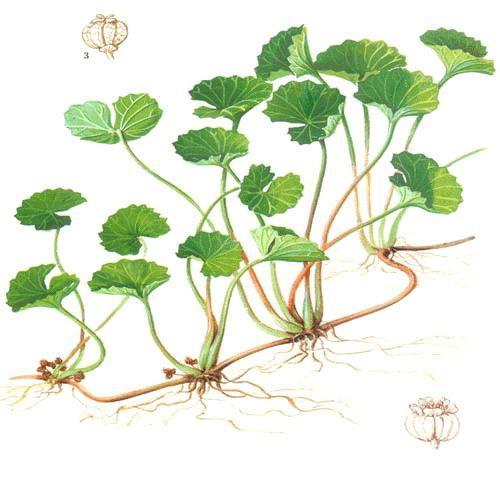 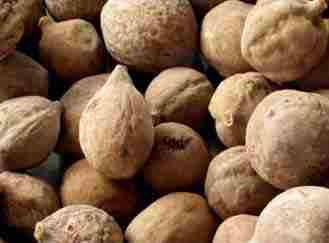 জোড়ায় কাজ
প্রচলিত ঔষধ ও ঔষধী উদ্ভিদের মধ্যে কাদের পার্শ্ব প্রতিক্রিয়া আছে ও সেগুলো কি লিখ।
৬ মিনিট
মূল্যায়ন
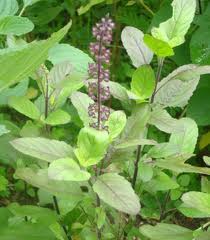 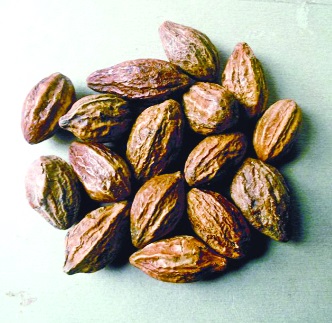 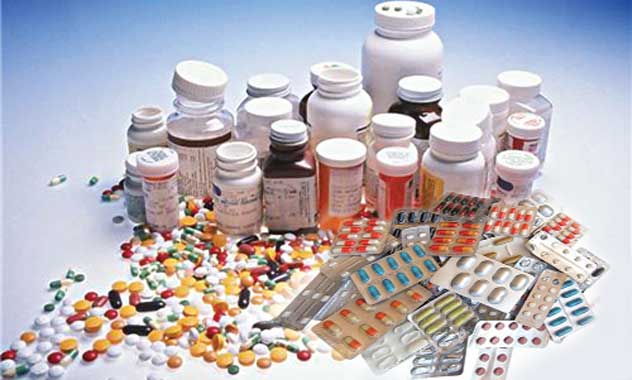 চিত্র- খ
চিত্র- ক
চিত্র- গ
চিত্র ক কোন প্রকার উদ্ভিদ এর নাম লিখ।
চিত্র ক ও খ এর দুটি করে ব্যবহার উল্লেখ কর।
চিত্র ক, খ ও গ এর প্রয়োগ ক্ষেত্র একই হলেও কোনগুলো ব্যবহার অধিক উপযোগী ব্যাখা কর।
বাড়ির কাজ
তোমার বাড়ি ও প্রতিবেশীদের বাড়ি থেকে আরও কয়েকটি ঔষধী উদ্ভিদ, তাদের ব্যবহৃত অংশ চিহ্নিত করে তাদের ব্যবহার লিখ।
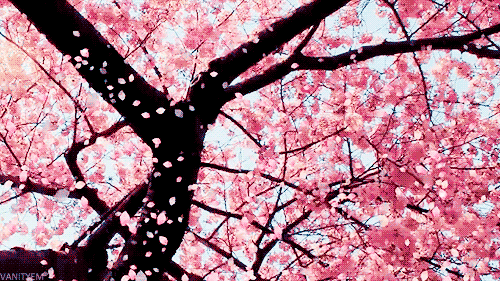 সবাইকে
ধন্যবাদ